Thứ      ngày      tháng 11 năm 2021
ToánLuyện tập
KHỞI ĐỘNG
Tính nhẩm:
57,98
a)   579,8  x  0,1      =
8,0513
b)   805,13  x  0,01  =
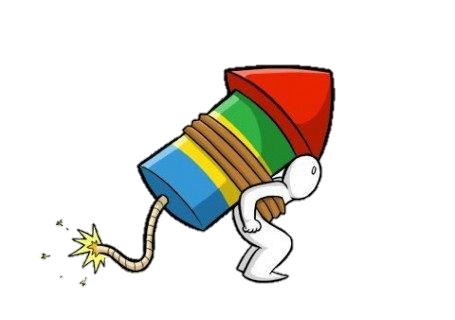 c)   362,5  x  0,001  =
0,3625
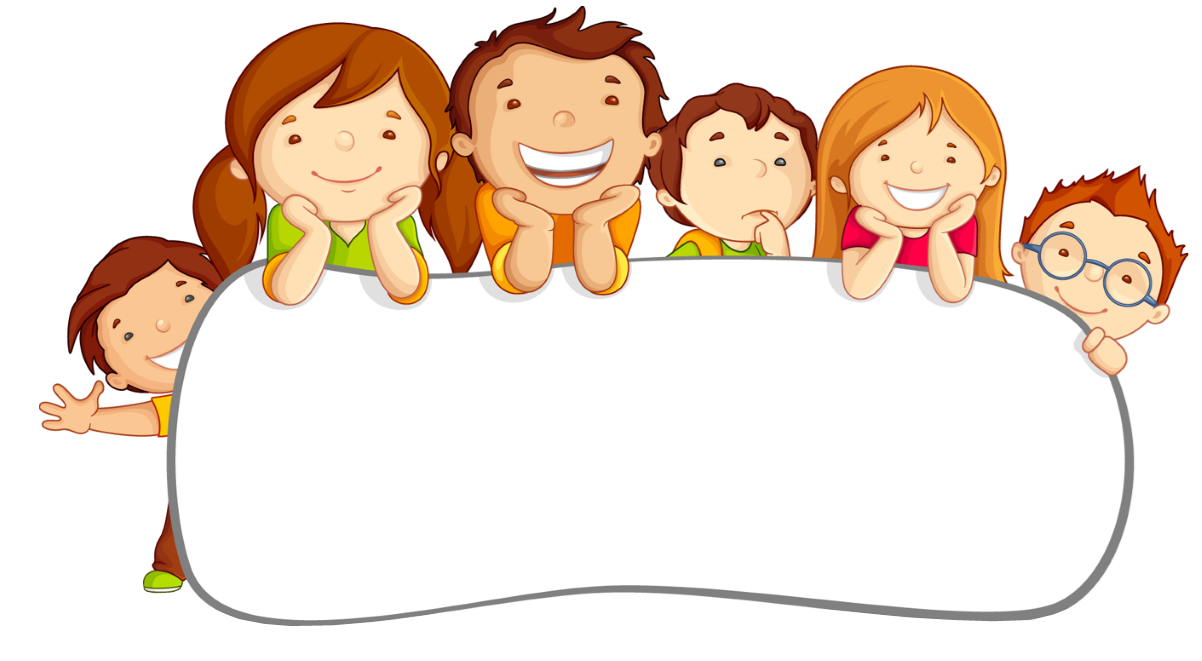 LUYỆN TẬP
Bài 1. a) Tính rồi so sánh giá trị của (a x b) x c và a x (b x c):
(2,5 x 3,1) x 0,6 = 4,65
2,5 x (3,1 x 0,6 ) = 4,65
1,6 x (4 x 2,5)  = 16
(1,6 x 4) x 2,5 = 16
4,8 x (2,5 x 1,3 ) = 15,6
(4,8 x 2,5) x 1,3 = 15,6
Nhận xét: Phép nhân các số thập phân có tính chất kết hợp:
Khi nhân một tích hai số với số thứ ba ta có thể nhân số thứ nhất 
với tích của hai số còn lại. 
(a x b) x c = a x (b x c)
b) Tính bằng cách thuận tiện nhất:
7,38 x 1,25 x 80 =
9,65 x 0,4 x 2,5  =
9,65 x (0,4 x 2,5)
7,38 x (1,25 x 80)
=    7,38 x
100
= 9,65  x
1
=   9,65
= 738
0,25 x 40 x 9,84 =
(0,25 x 40) x 9,84
34,3 x 5 x 0,4 =
34,3 x (5 x 0,4)
=    34,3 x
x 9,84
2
=        10
= 98,4
= 68,6
Bài 2. Tính:
a) (28,7 + 34,5) x 2,4
b)  28,7 + 34,5 x 2,4
=      63,2
x     2,4
=  28,7  +
82,8
=            151,68
=        111,5
Bài 3. Một người đi xe đạp mỗi giờ đi được 12,5km. Hỏi trong 2,5 giờ người đó đi được bao nhiêu ki – lô – mét?
Bài giải
Trong 2,5 giờ người đó đi được số ki – lô – mét là:
12,5 x 2,5 = 31,25 (km)
Đáp số: 31,25km
CỦNG CỐ
Tính:
b) 7,89 x 0,5 x 200
a) 1,25 x 8 x 6,7
= (1,25 x 8) x 6,7
= 7,89 x (0,5 x 200)
= 10      x 6,7
= 7,89  x    100
= 67
=  789
Nêu tính chất kết hợp của phép nhân.
Khi nhân một tích hai số với số thứ ba ta có thể nhân số thứ nhất với tích của hai số còn lại.
                       
 (a x b) x c  =  a x (b x c)
CHÚC CÁC CON HỌC TỐT!